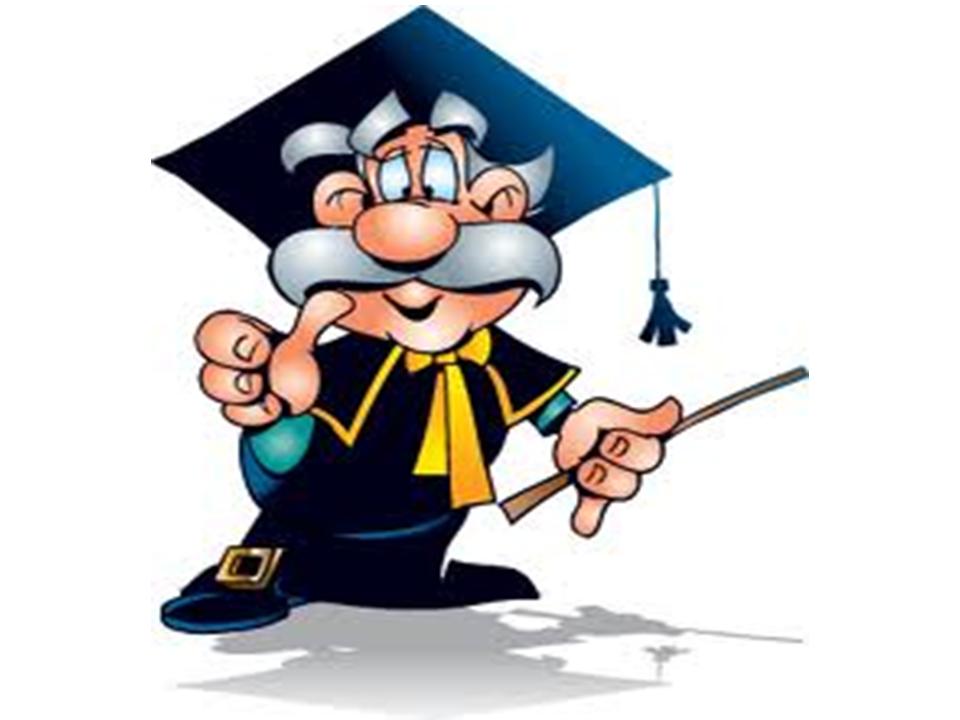 Мастер-класс для родителей 
по обогащению 
словарного запаса детей в условиях оффлайн обучения
«Мастерская слова»
«Словообразование» 
Словообразование - это образование новых слов, называемых производными и сложными, обычно на базе однокорневых слов, с помощью приставки, суффикса или окончания, например: «кот-котик-котенок», «писать – выписывать - писатель». 



Подготовила: 
учитель-логопед
Гусакова Наиля Фаритовна
МАДОУ «Детский сад «Ручеёк»
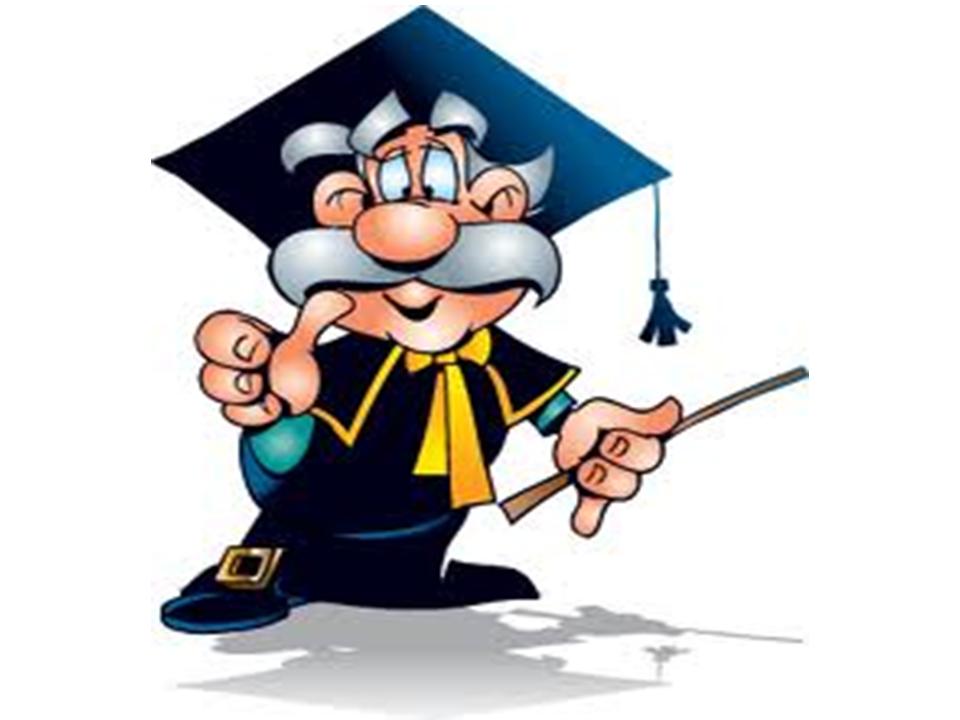 ИГРА-ЗАНЯТИЕ по ТЕХНОЛОГИИ РАЗВИТИЯ и ОБОГАЩЕНИЯ СЛОВАРНОГО ЗАПАСА с ОПОРОЙ на РАСШИРЕНИЕ СЕМАНТИЧЕСКОГО ПОЛЯ СЛОВА
Теория семантического поля 
Слово почти никогда не имеет одной твердой, однозначной, предметной относительности. Оно всегда многозначно, при этом наряду с прямыми значениями слова существует более обширная сфера, которая принята называться ассоциативным значением.
Как отмечают Дизе, Нобель «….слово рождает не только указание на определенный предмет, но неизбежно приводит к всплыванию ряда дополнительных связей и элементы близких к ним слов».
Таким образом, слов становится центральным узлом для целой сети вызываемых им образований, которые связаны со словом, которое воспринимается, или говорящий  задерживает, тормозит с тем, чтобы из всей сети значений выбрать нужное, в данном случае значения.
  Эти комплексы ассоциативных значений, которые непроизвольно возникают вокруг одного слова, были достаточно изучены,  что основанием для введения нового понятия – семантическое поле (далее по тексту СП), которое стоит за каждым словом. 
Наличие семантического поля позволяет человеку быстро производить отбор слов в процессе общения. При забывании слов мы ищем его среди семантического поля, у детей с ОВЗ.
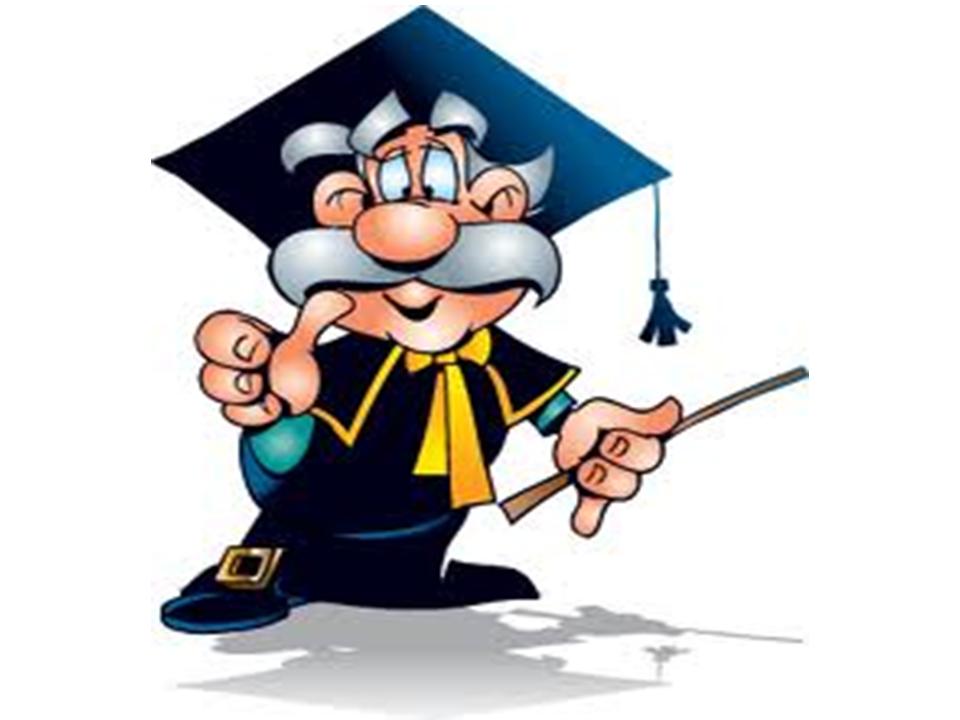 Семантическое поле 					позволяет увидеть те 					психологические 					механизмы, которые 					дают толчок спонтанному 				развитию речи детей, а 					именно:


Слово актуализирует цепь ассоциаций, что вызывают к жизни множество новых слов.
Облегчает поиск слов более точных по смыслу близких значений.
Учат строить словосочетания без грамматических искажений.
Порождает схему целостного высказывания – развивается функция планирования речи.
Распространяет простое предложение   до сложного на основе простого словосочетания.
Практические рекомендации по развитию навыков словообразования 
Как пример приводится изучение темы «Животные Африки». 
Приготовьте картинки слона и его семейства и, по возможности, картинку природы Африки. Далее вырезаем картинку слона и клеим его в центр круга. Очерчиваем картинку слона кругом, на котором записываются высказывания ребенка по описанию слова, а, если Вы сможете подобрать и картинный материал, способный отразить внешние признаки животного – это будет просто замечательно! 
Следующий круг мы даем либо устное описание слона, либо также можно побрать картинки, которые могут охарактеризовать его и наклеить их. На этом этапе ребенок ищет признаки по схожести с чем-либо или с кем-либо, развивая при этом и воображение речь в целом.
Внизу выкладывается (клеится) картинка семейство слона (стадо), составляется предложение, например: «Слоны живут одной большой семьей, они объединяются в стадо». 
Далее прочитайте небольшой рассказ  о жизни слонов их образе жизни, дайте описание какие они, способы передвижения, где живут, чем питаются. В итоге Вы со своим ребенком не только развиваете связную речь и познавательные процессы, но дарите друг другу бесценное времяпрепровождение. 
Приведенная игра-занятие может применяться  в домашних условия по закреплению лексической  темы «Животные Африки».